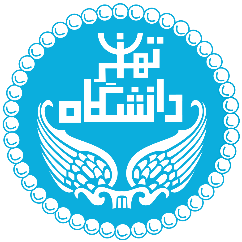 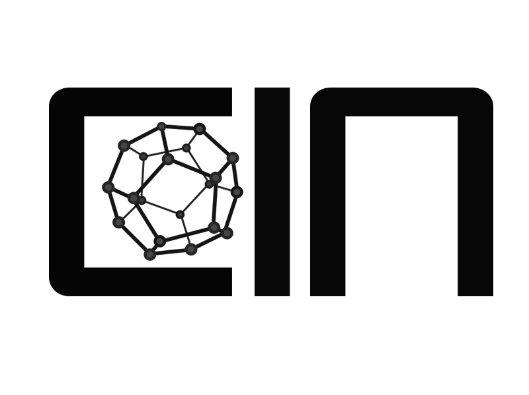 آزمایشگاه شبکه‏های کامپیوتری و اطلاعاتی
دانشکده علوم و فنون نوین
گروه فناوری‏های بین رشته‏ای
عنوان
دانشجو: نام دانشجو
رشته تحصیلی: رشته تحصیلی، گرایش
استاد راهنما: دکتر مصطفی صالحی
تاریخ دفاع: X شهریور 1396
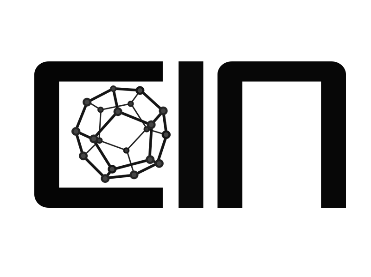 فهرست مطالب
آزمایشگاه شبکه‏های کامپیوتری و اطلاعاتی
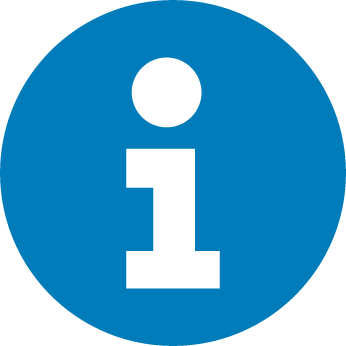 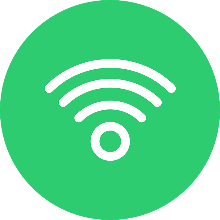 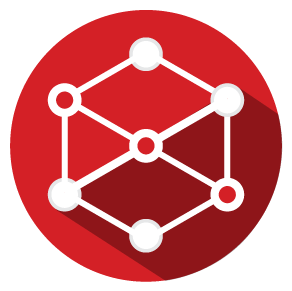 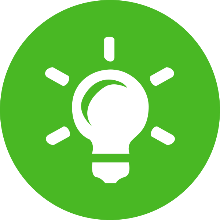 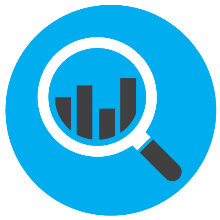 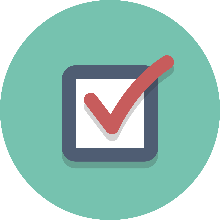 اهمیت موضوع و کاربردها
راهکار 
پیشنهادی
مقدمه
کارهای پیشین
ارزیابی
راه حل و مقایسه
نتیجه‏گیری
و کارهای آتی
عنوان ارائه
2
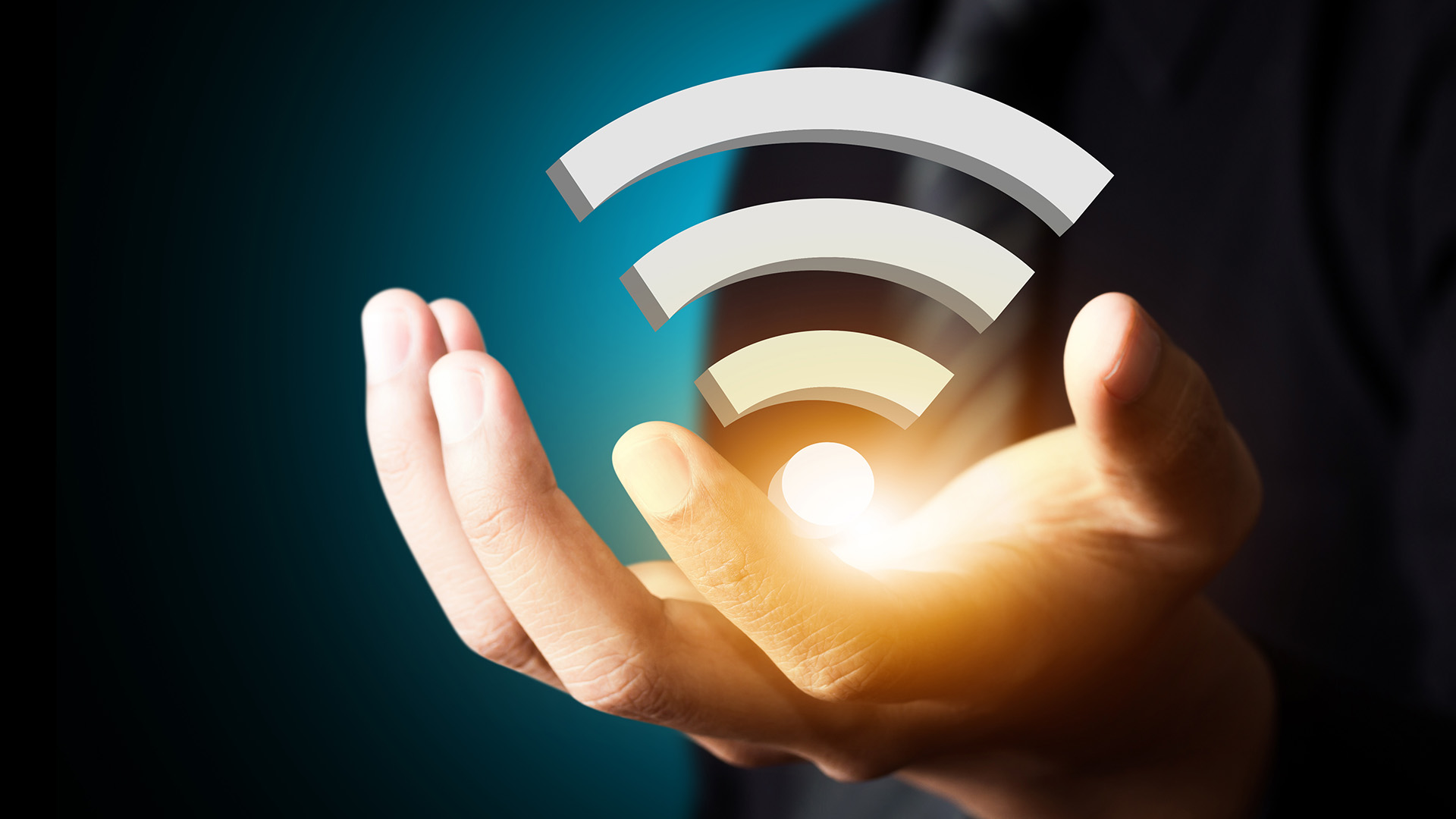 مقدمه
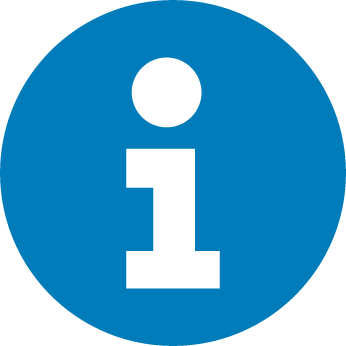 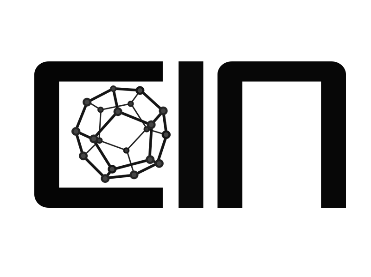 عنوان
آزمایشگاه شبکه‏های کامپیوتری و اطلاعاتی
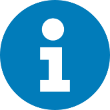 در این بخش مقدمه‌ای از موضوع ارائه وتعاریف کلی آورده می‌شود. 
مقدمه‌ای از موضوع 
معرفی موضوع 
تعریف مسئله 
چالش‌ها و نیازمندی‌های مسئله
اهمیت موضوع و کاربردها
مسیریابی در شبکه‏های فرصت‏طلبانه مبتنی بر زیرساخت برای استفاده از تلفن‏های هوشمند
4
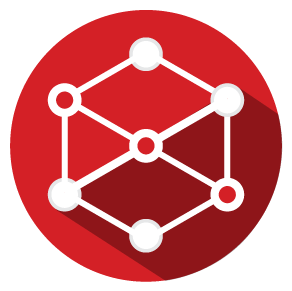 کارهای پیشین
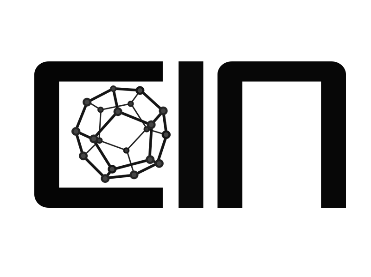 مروری بر کارهای پیشین
آزمایشگاه شبکه‏های کامپیوتری و اطلاعاتی
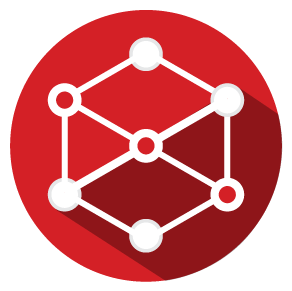 در این بخش کارهای مرتبط انجام شده پرداخته می‌شود. 
دسته بندی کارهای مرتبط انجام شده 
شرح تعدادی از مهمترین کارهای بررسی شده 
بیان معایب و مزایای هرکدام از کارهای پیشین 
ارائه جدول، نمودار و ... برای درک بهتر 
مقایسه کارهای انجام شده پیشین در قالب جدول
عنوان پایان‏نامه
6
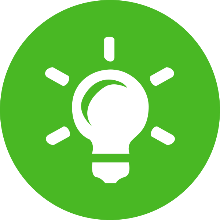 راهکار پیشنهادی
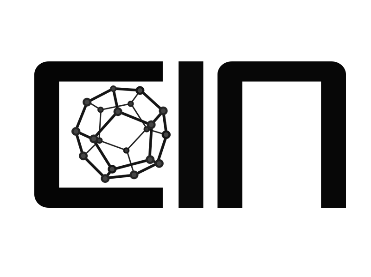 راهکار پیشنهادی
آزمایشگاه شبکه‏های کامپیوتری و اطلاعاتی
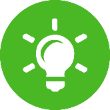 در این بخش به شرح کامل روش پیشنهادی می‌پردازیم. 
توضیح مرحله به مرحله روش پیشنهادی 
استفاده از فلوچارت و سودوکد برای درک بهتر 
شرح کامل روابط و معادلات ریاضی استفاده شده 
و ...
عنوان پایان‏نامه
8
ارزیابی
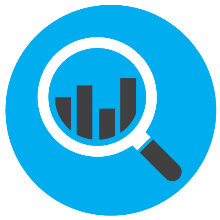 مجموعه داده
متریک‏های ارزیابی
تحلیل نتایج
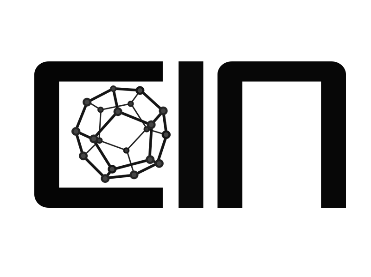 ارزیابی
آزمایشگاه شبکه‏های کامپیوتری و اطلاعاتی
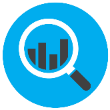 در این بخش ارزیابی و مقایسه روش پیشنهادی با روش‌های پیشین انجام می‌گیرد.
استفاده از نمودار و شرح کامل آن 
برچسب گذاری صحیح و کامل نمودارها و شکل‌ها
ارائه جدول کلی برای مقایسه روش پیشنهادی با روشهای پیشین
عنوان پایان‏نامه
10
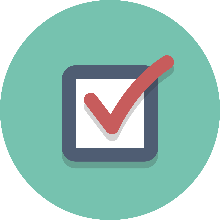 نتیجه‏گیری
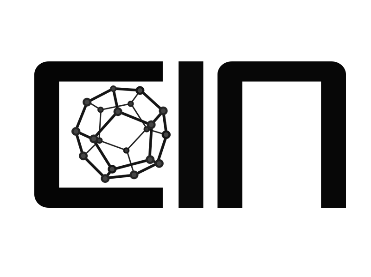 نتیجه‌گیری
آزمایشگاه شبکه‏های کامپیوتری و اطلاعاتی
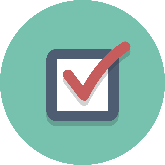 نتیجه‌گیری:
خلاصه‌ای از کل ارائه و کارهای انجام شده
نتایج بدست آمده در طول تحقیق به همراه خلاصه ای از تحلیل آنها
کارهای آتی:
راهکارهایی برای بهبود روش پیشنهادی 
راهکارهایی برای ترکیب روش پیشنهادی با دیگر روش‌ها برای بهبود بیشتر 
و ...
عنوان پایان‏نامه
12
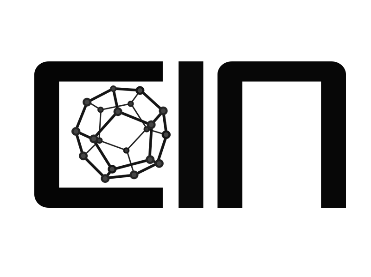 مراجع
آزمایشگاه شبکه‏های کامپیوتری و اطلاعاتی
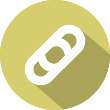 در اینجا منابع به صورت زیر وارد می‌شود. منابعی که در ارائه آورده می‌شوند منایعی هستند که یا جز منابع اصلی کار هستند و یا در ارائه به آنها ارجا داده شده است. مهمترین نکته قابل توجه در نوشتن مراجع، سازگاری فرمت نگارش آنها است.
Gartner. (2015, March 3rd). Smartphones sales surpassed one billion units in 2014. Retrieved May 4th, 2015, from http://www.gartner.com/newsroom/id/29968178.
Gartner. (2017, May 23rd). Worldwide sales of Smartphones grew 9 percent in first quarter of 2017. Retrieved June 1st, 2017, from http://www.gartner.com/newsroom/id/3725117.
عنوان پایان‏نامه
13
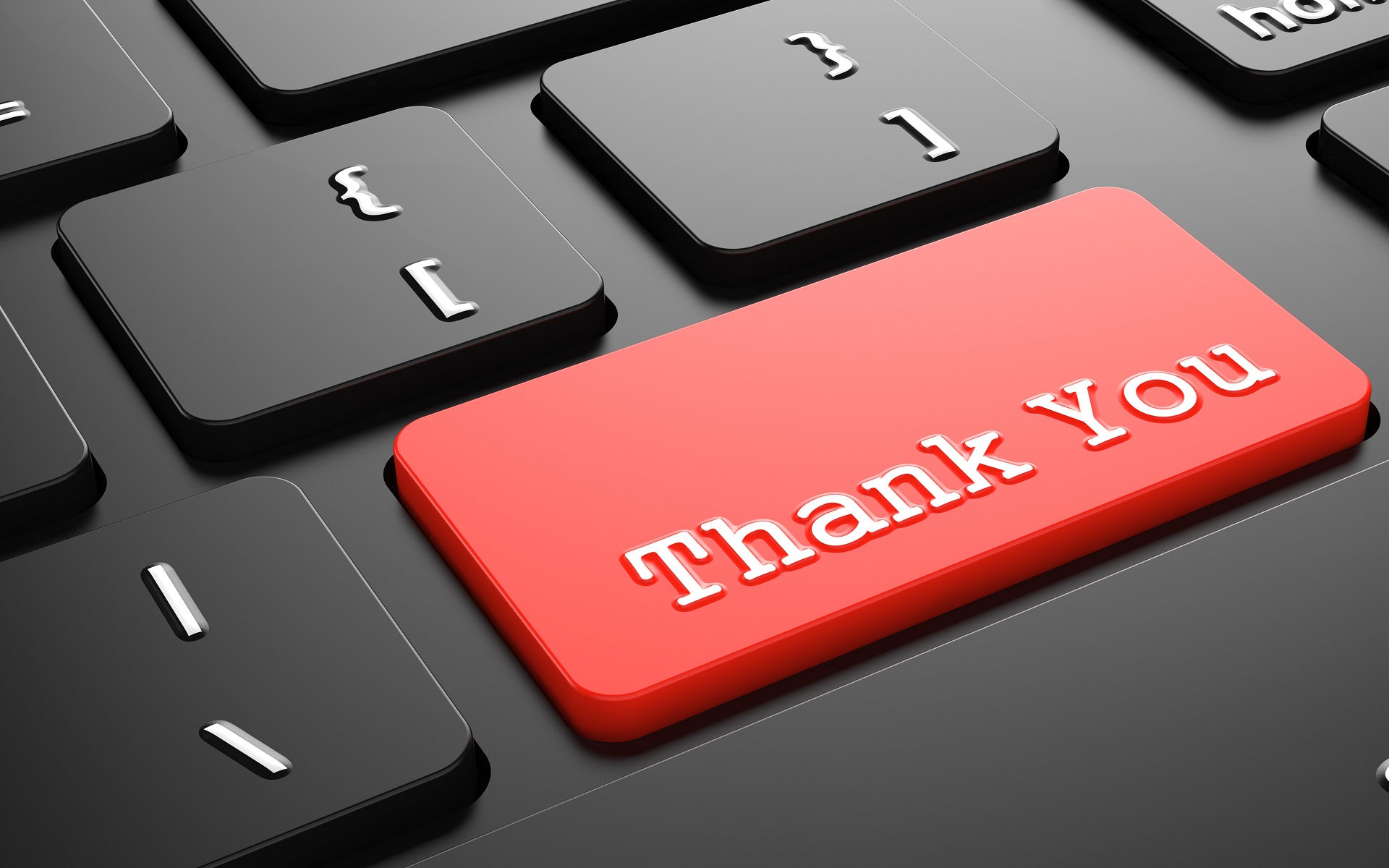 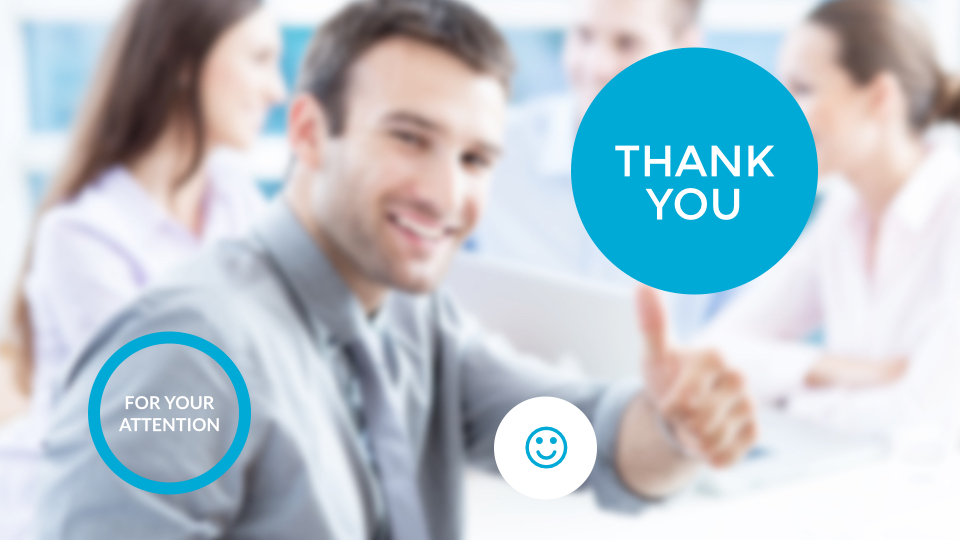 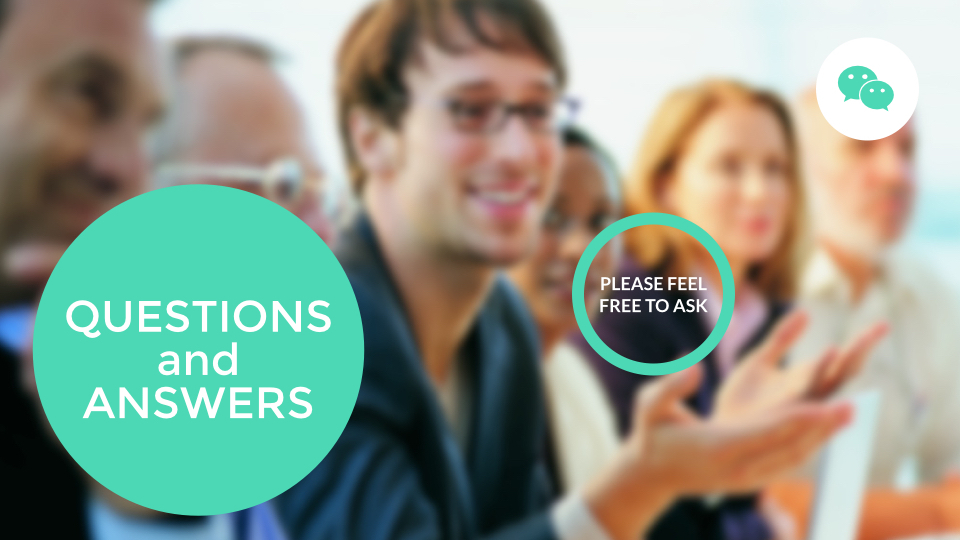